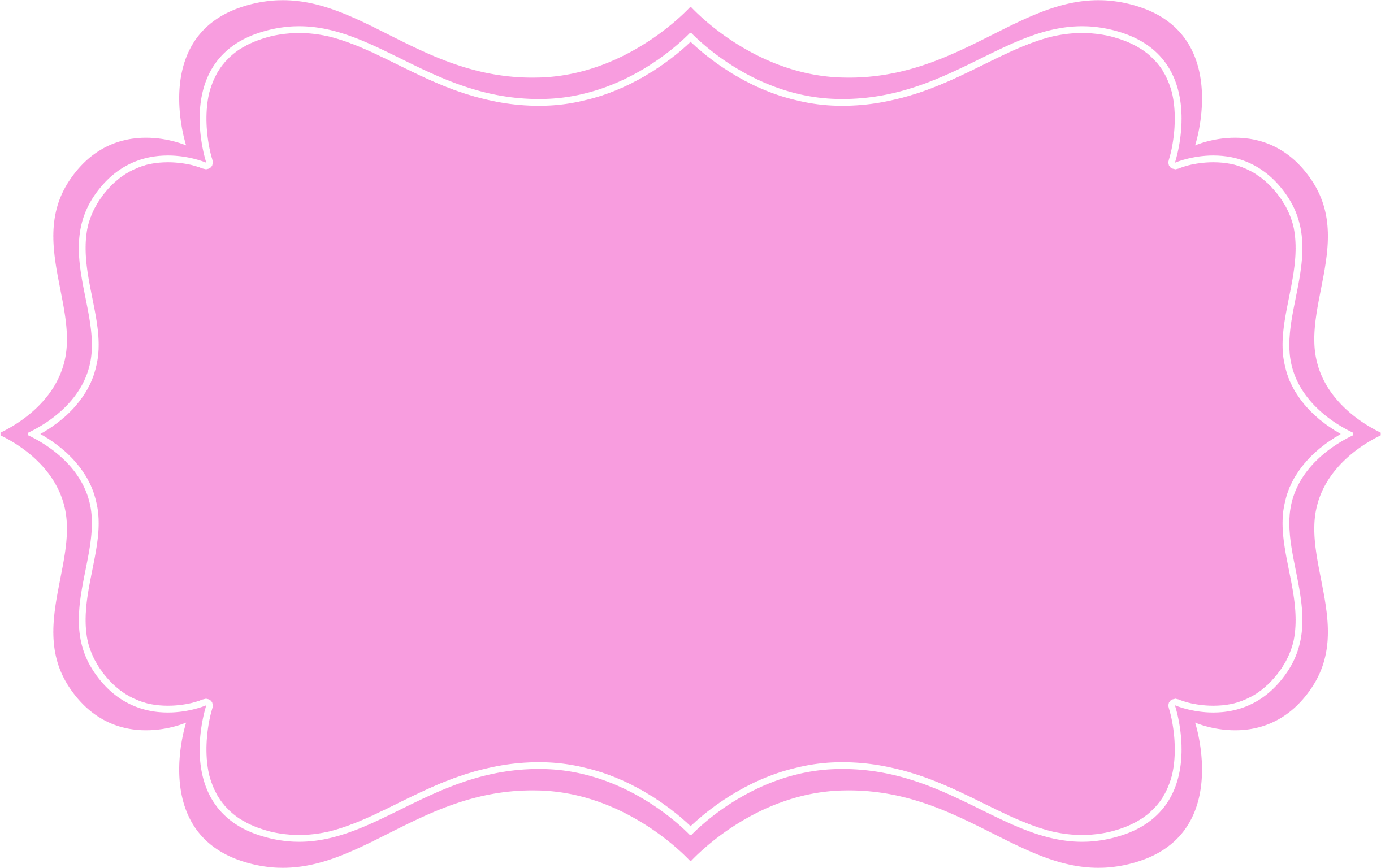 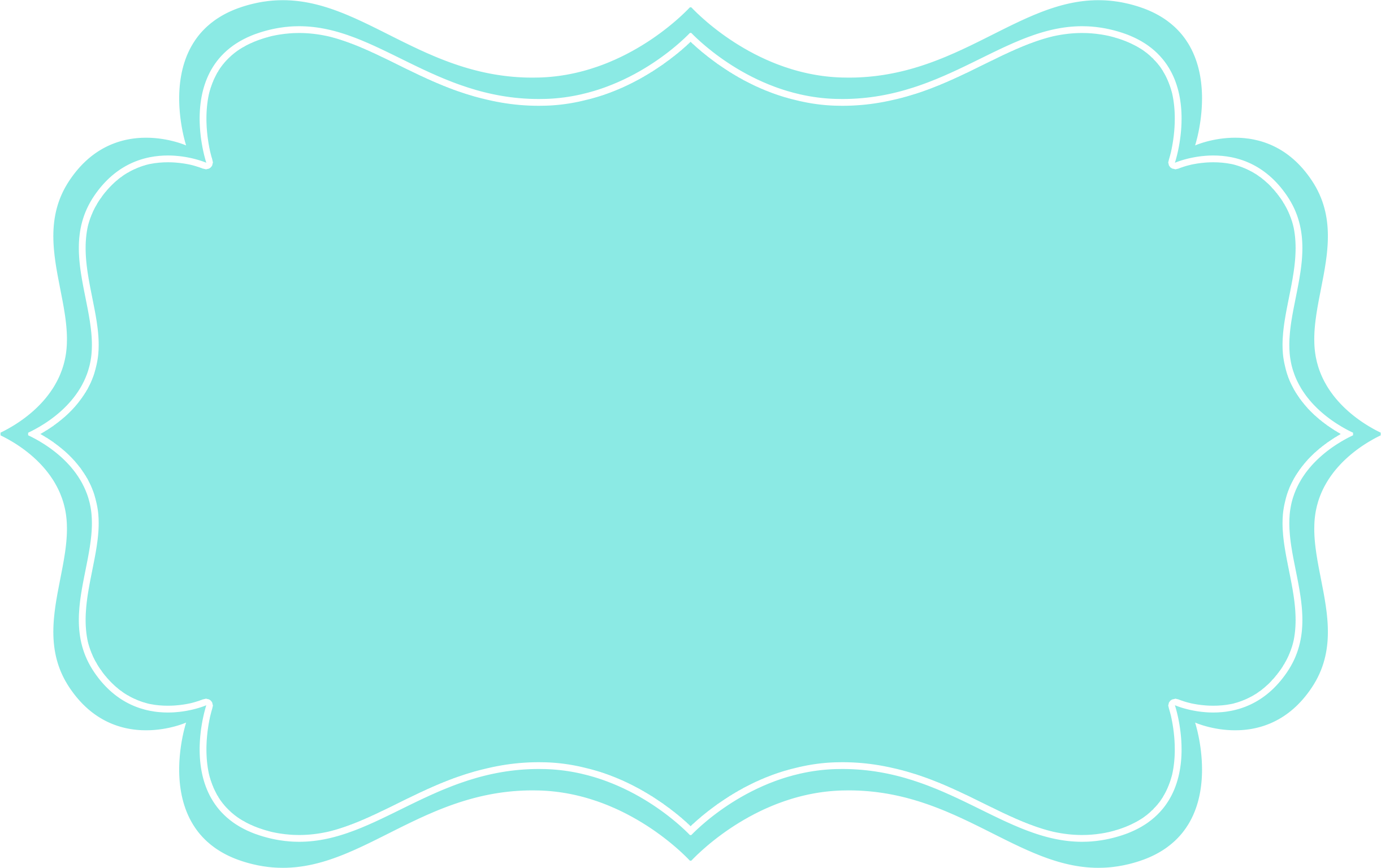 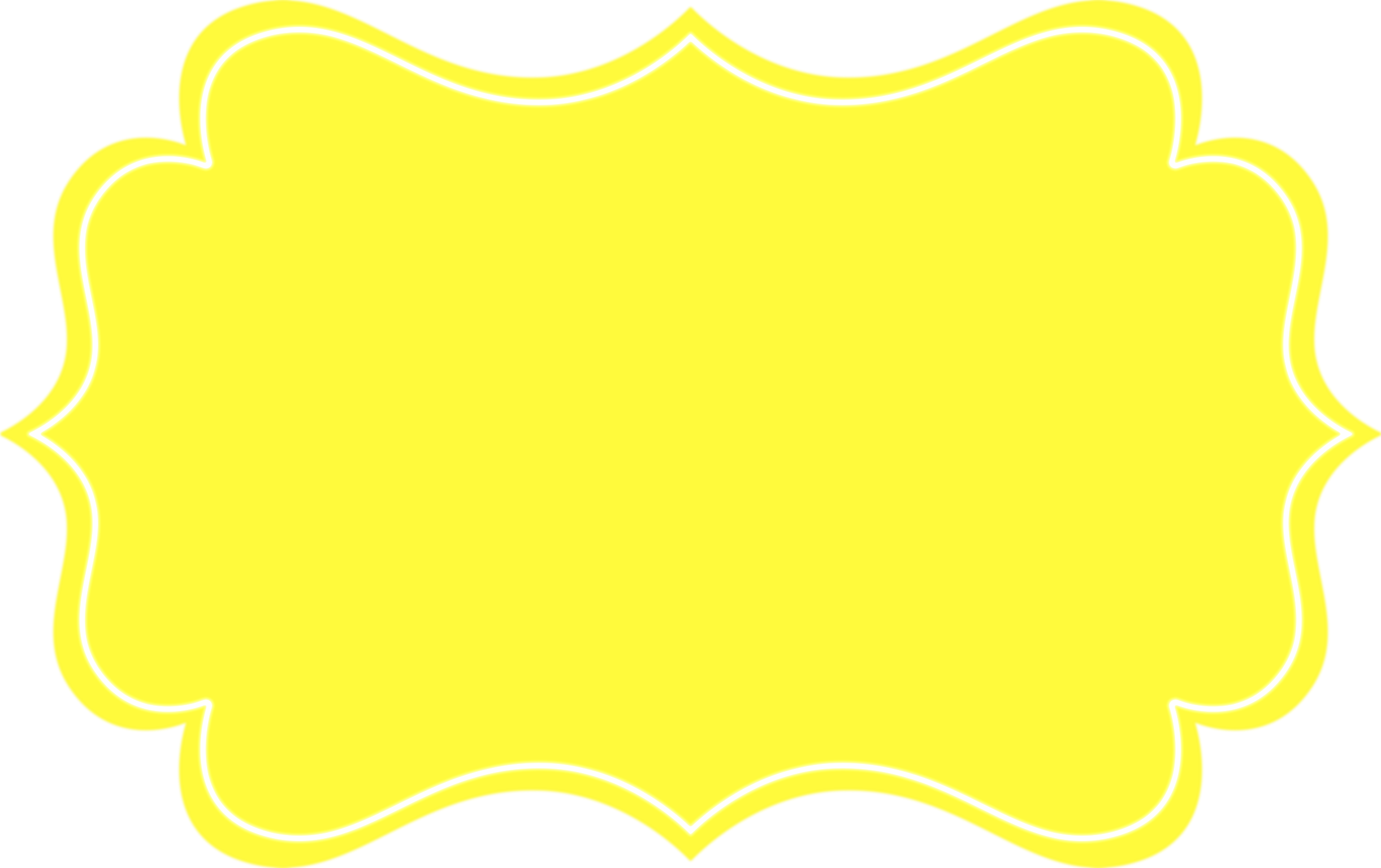 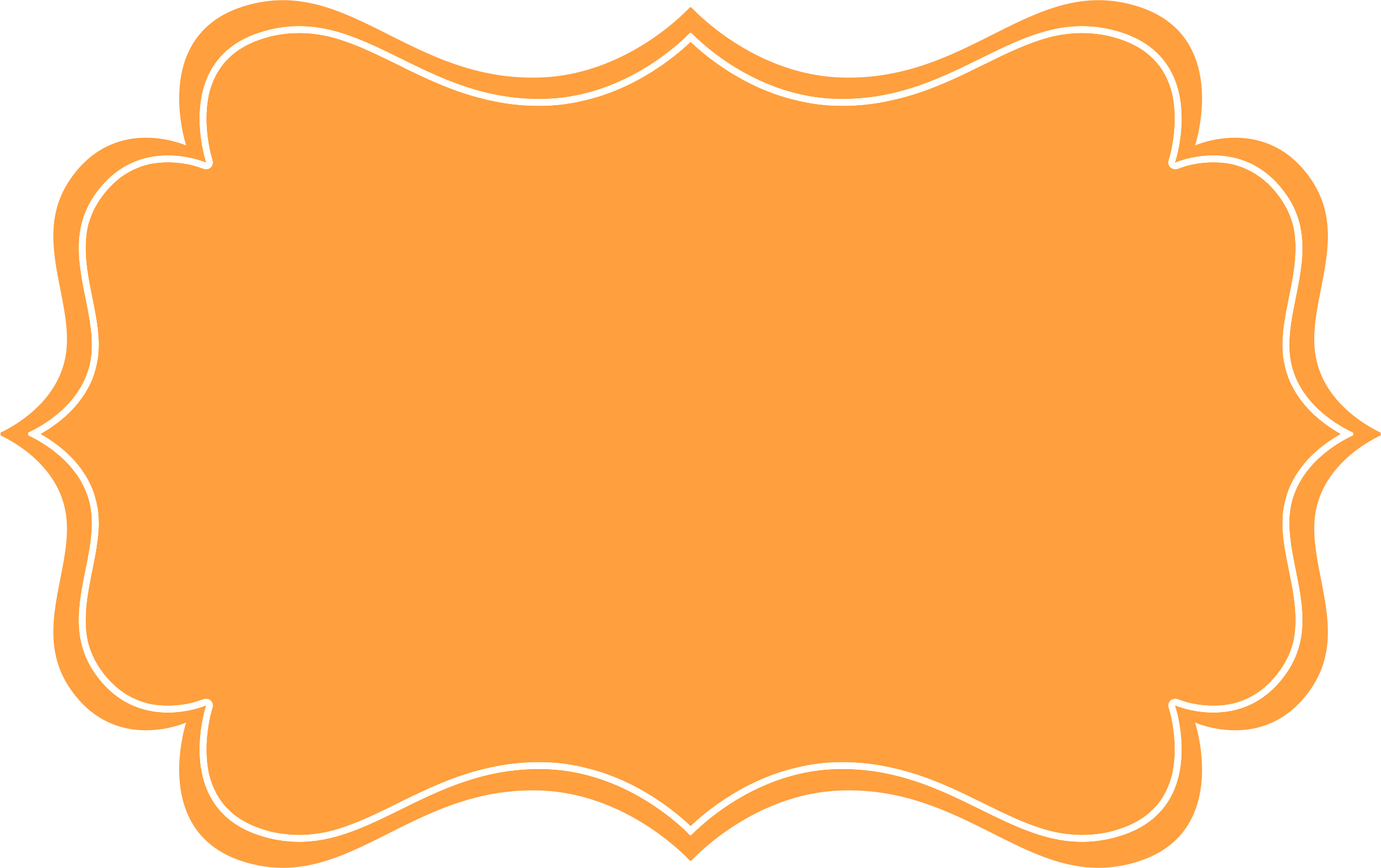 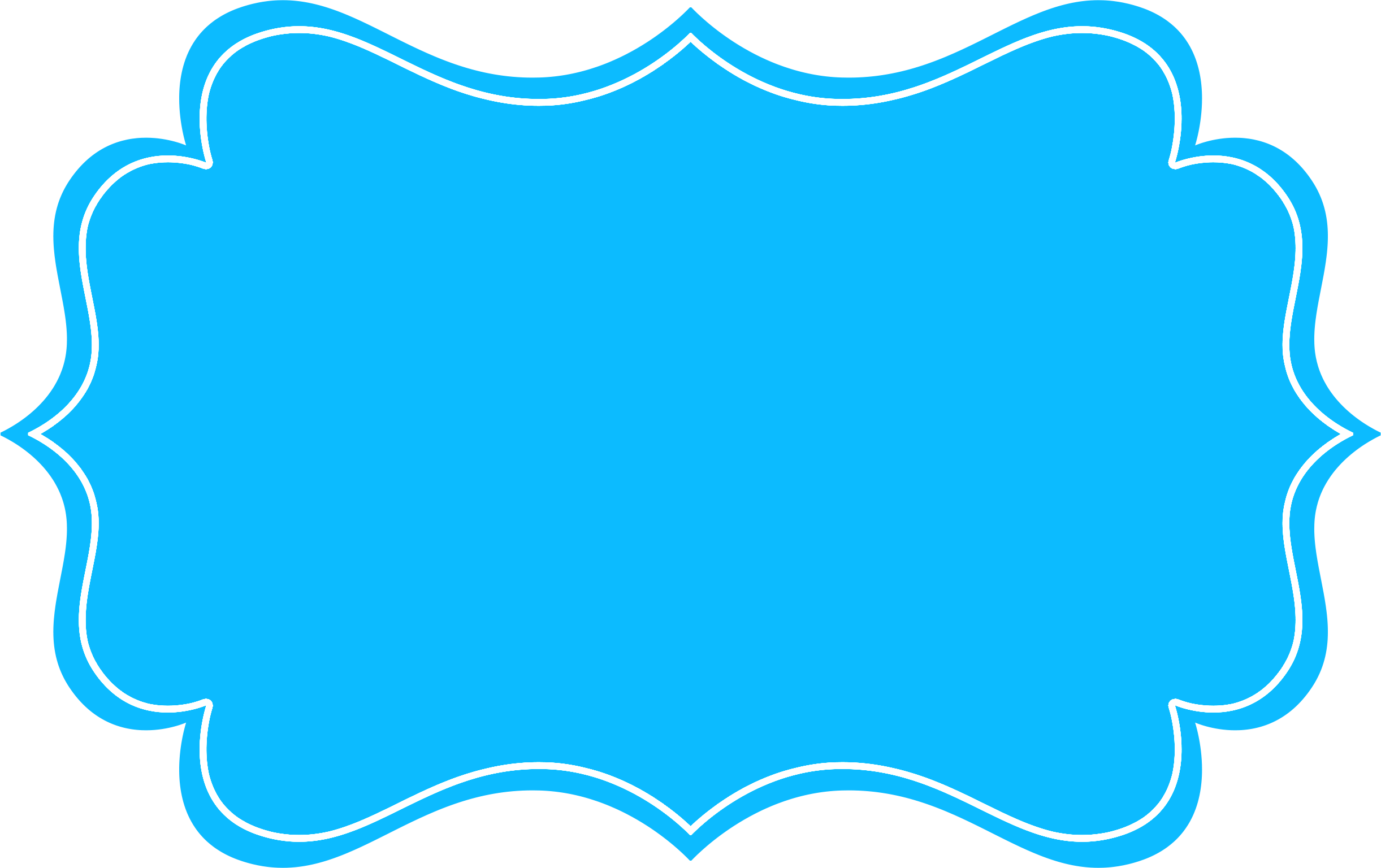 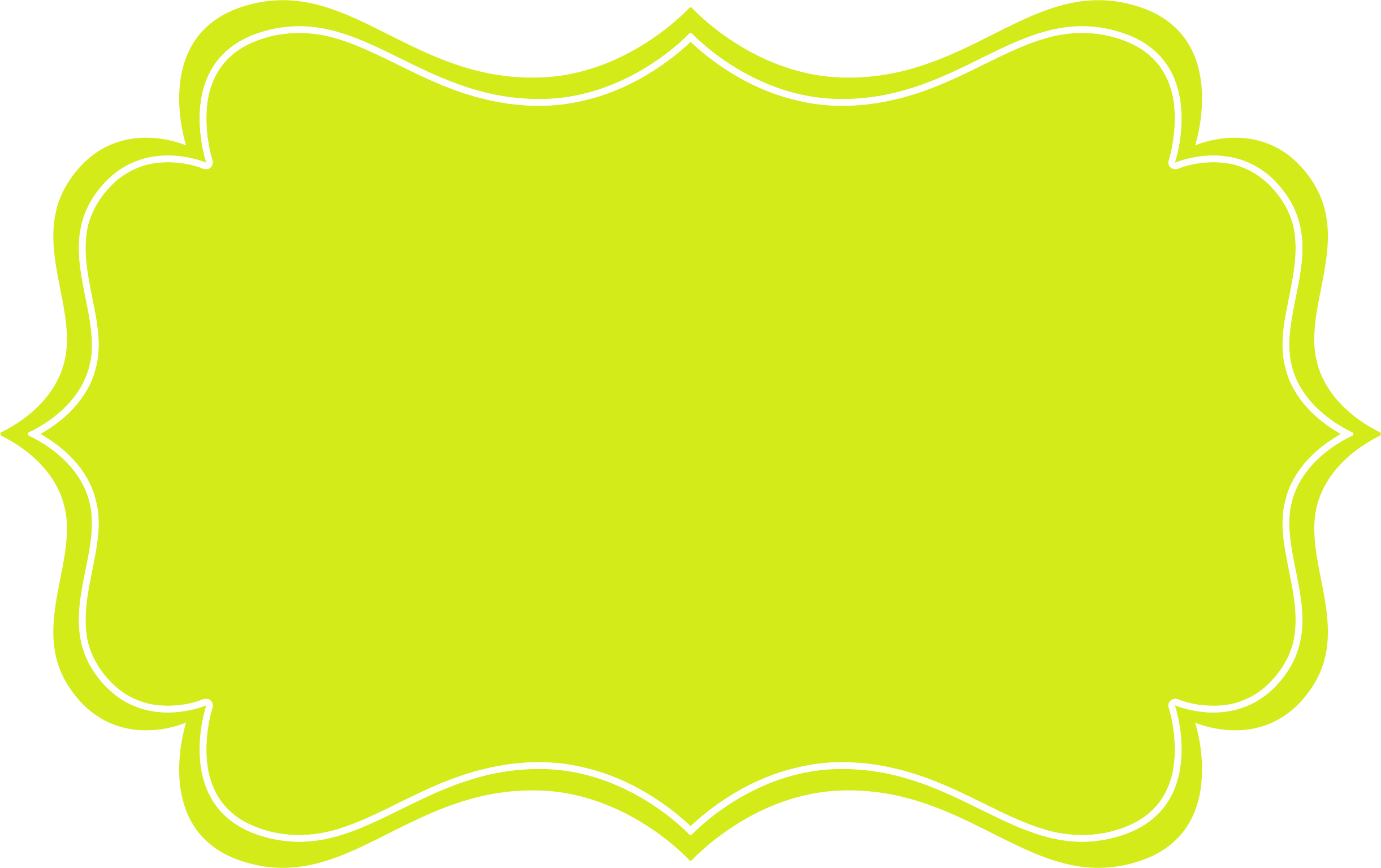 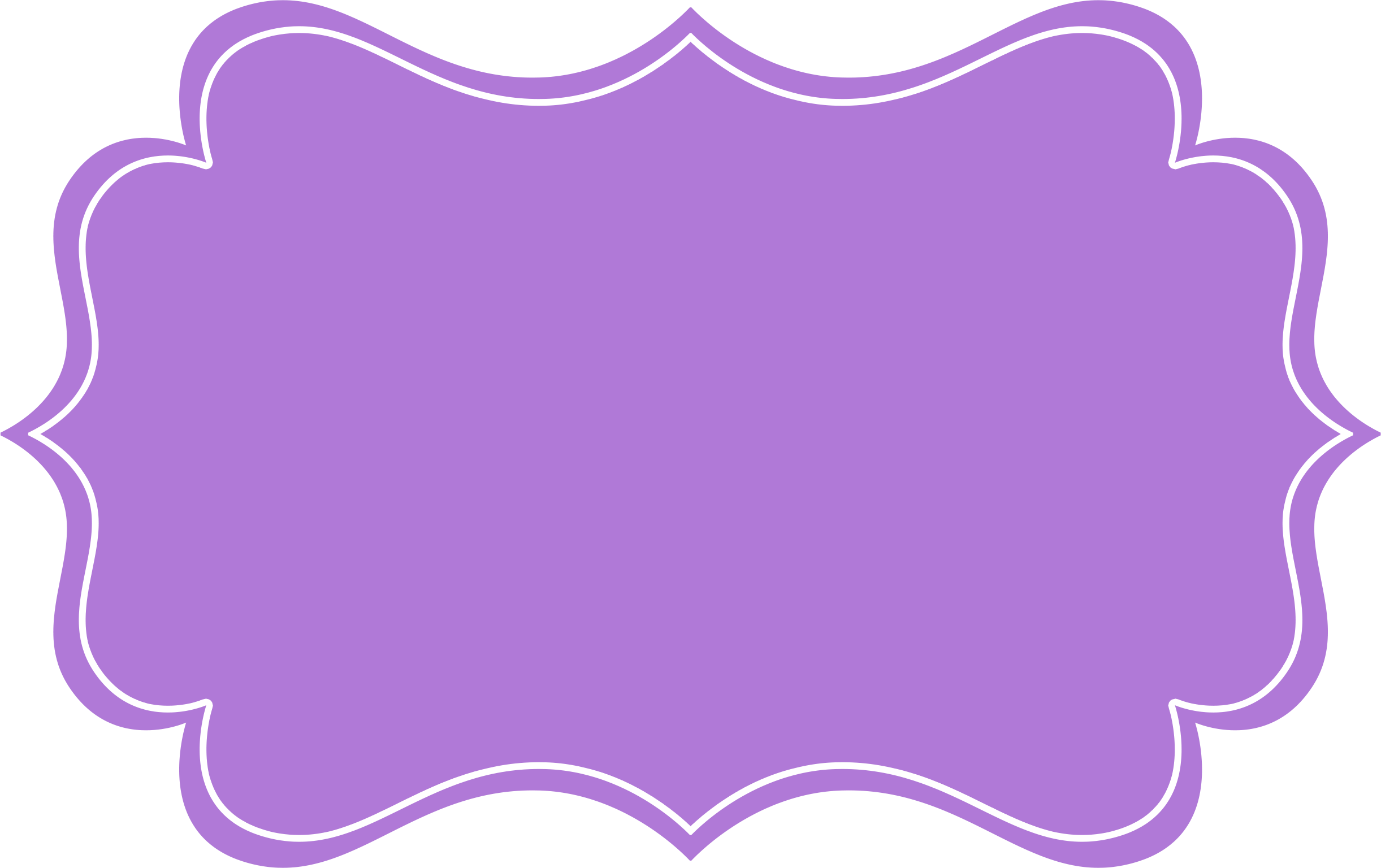 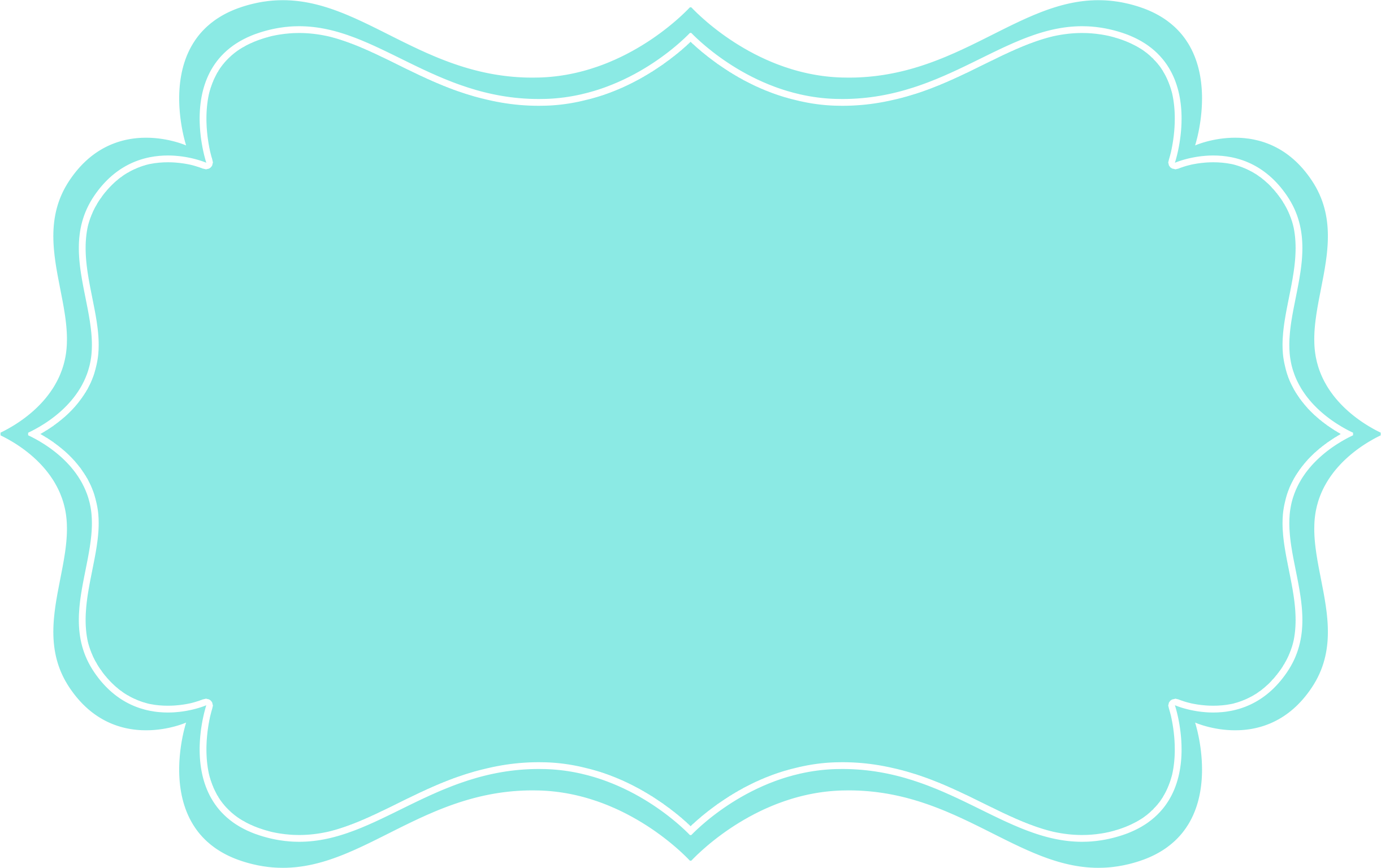 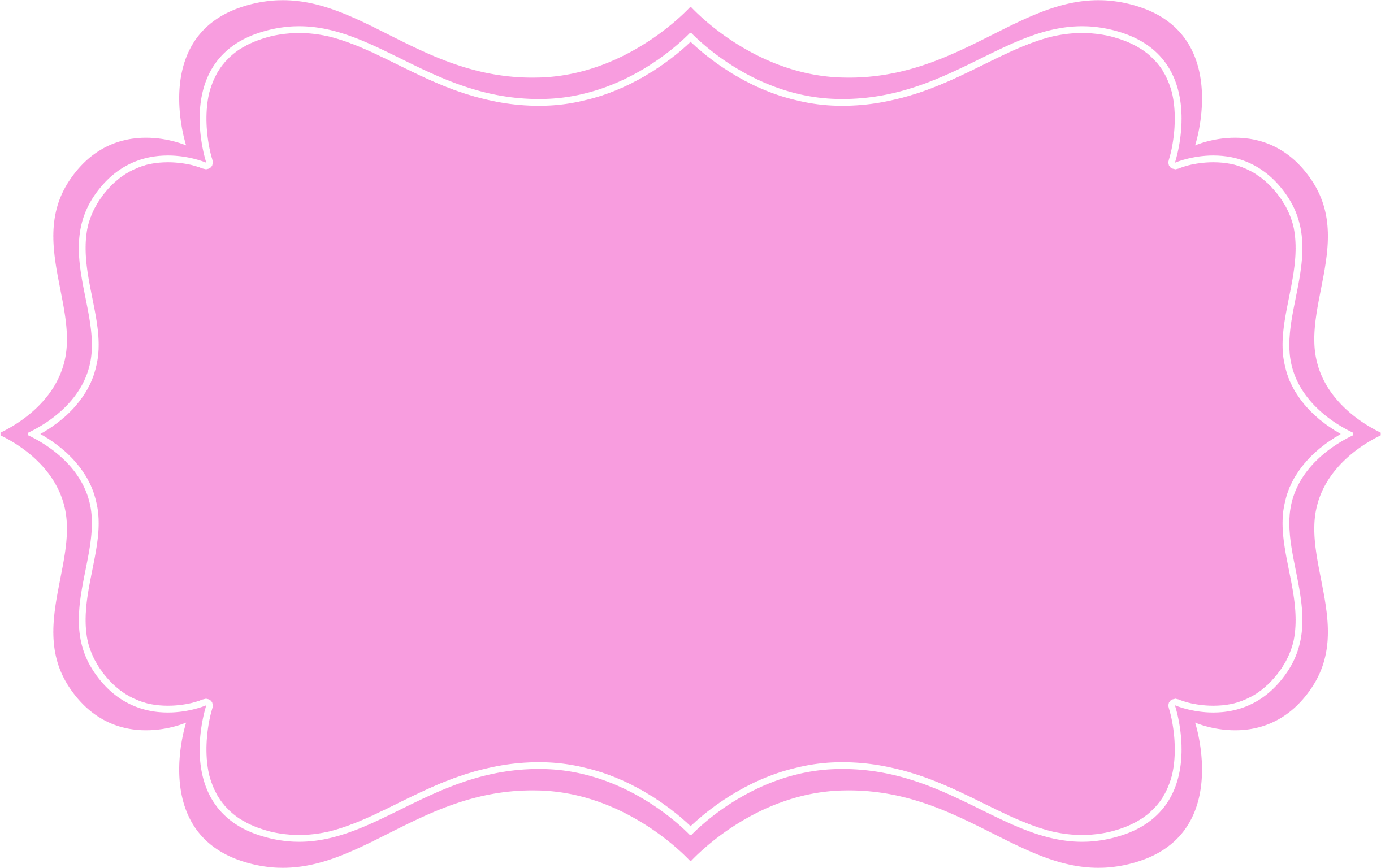 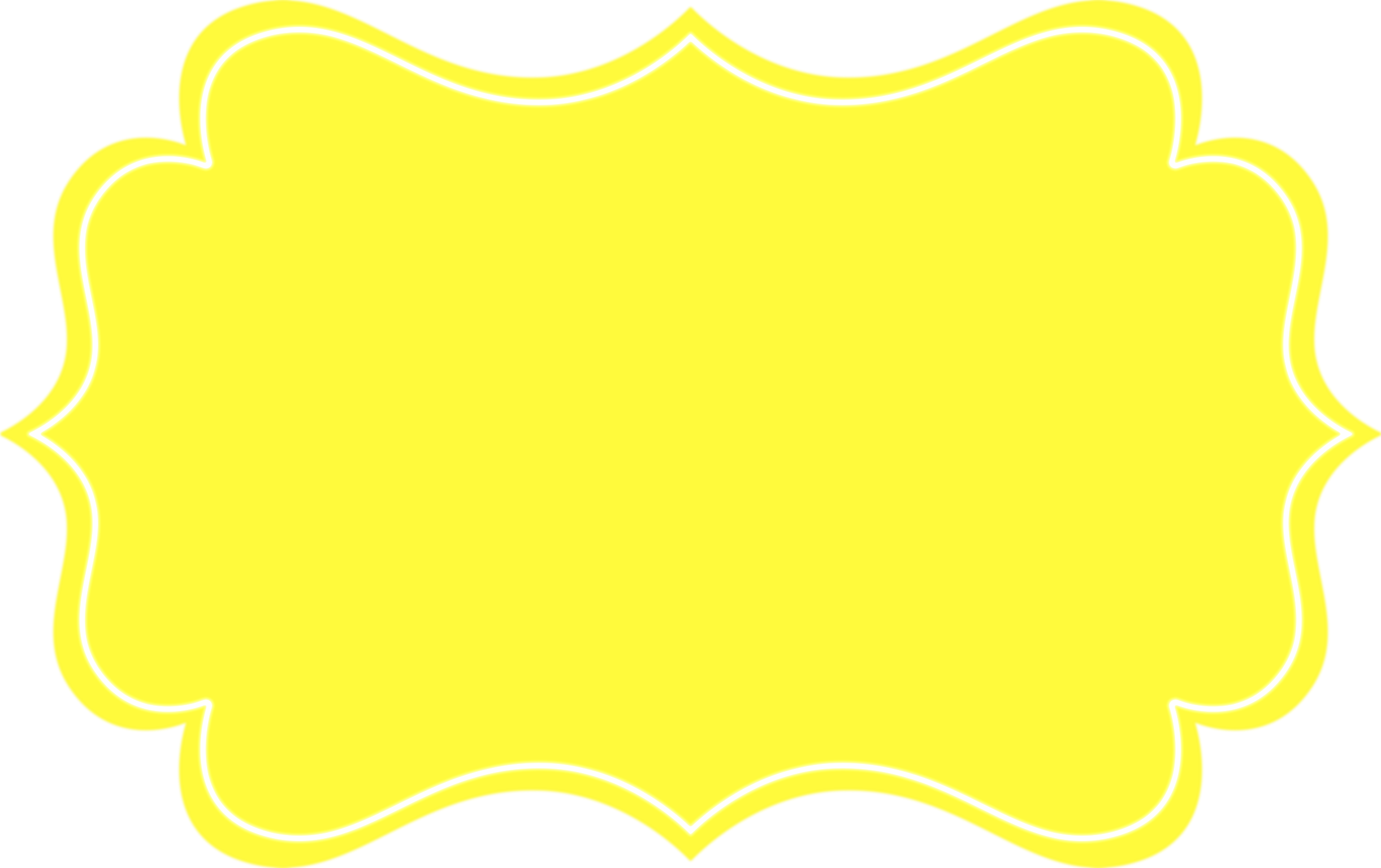 @www.thecurriculumcorner.com
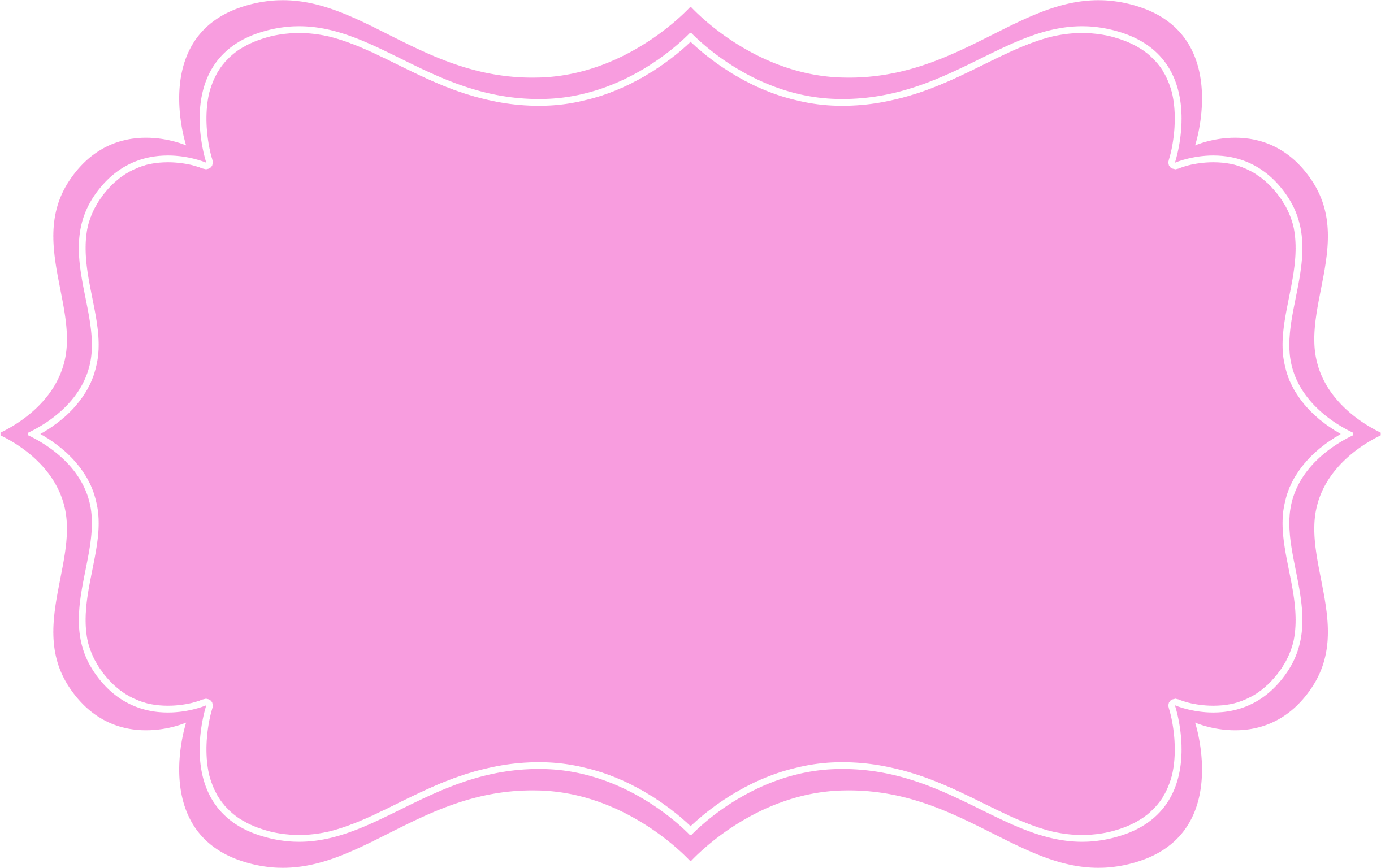 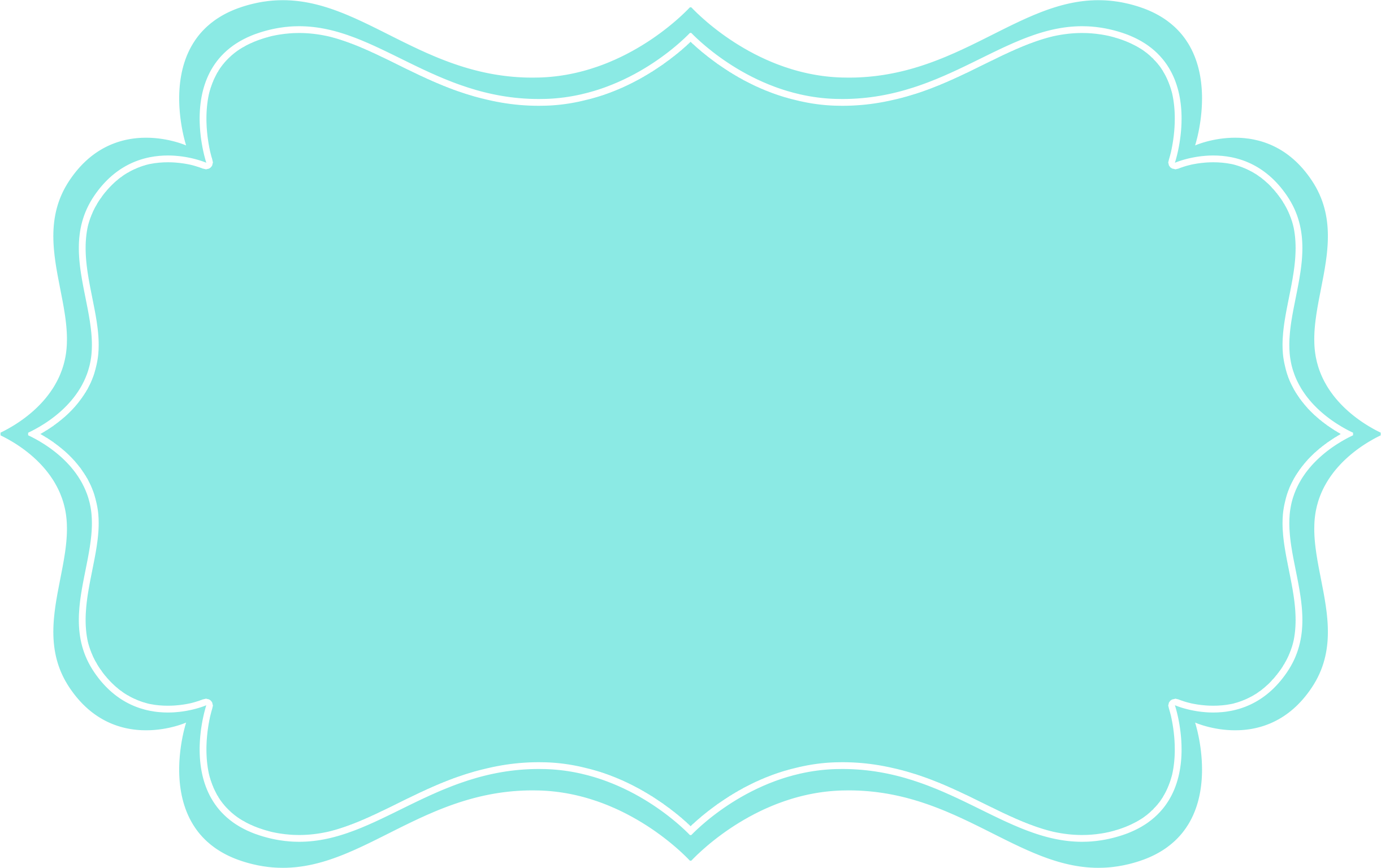 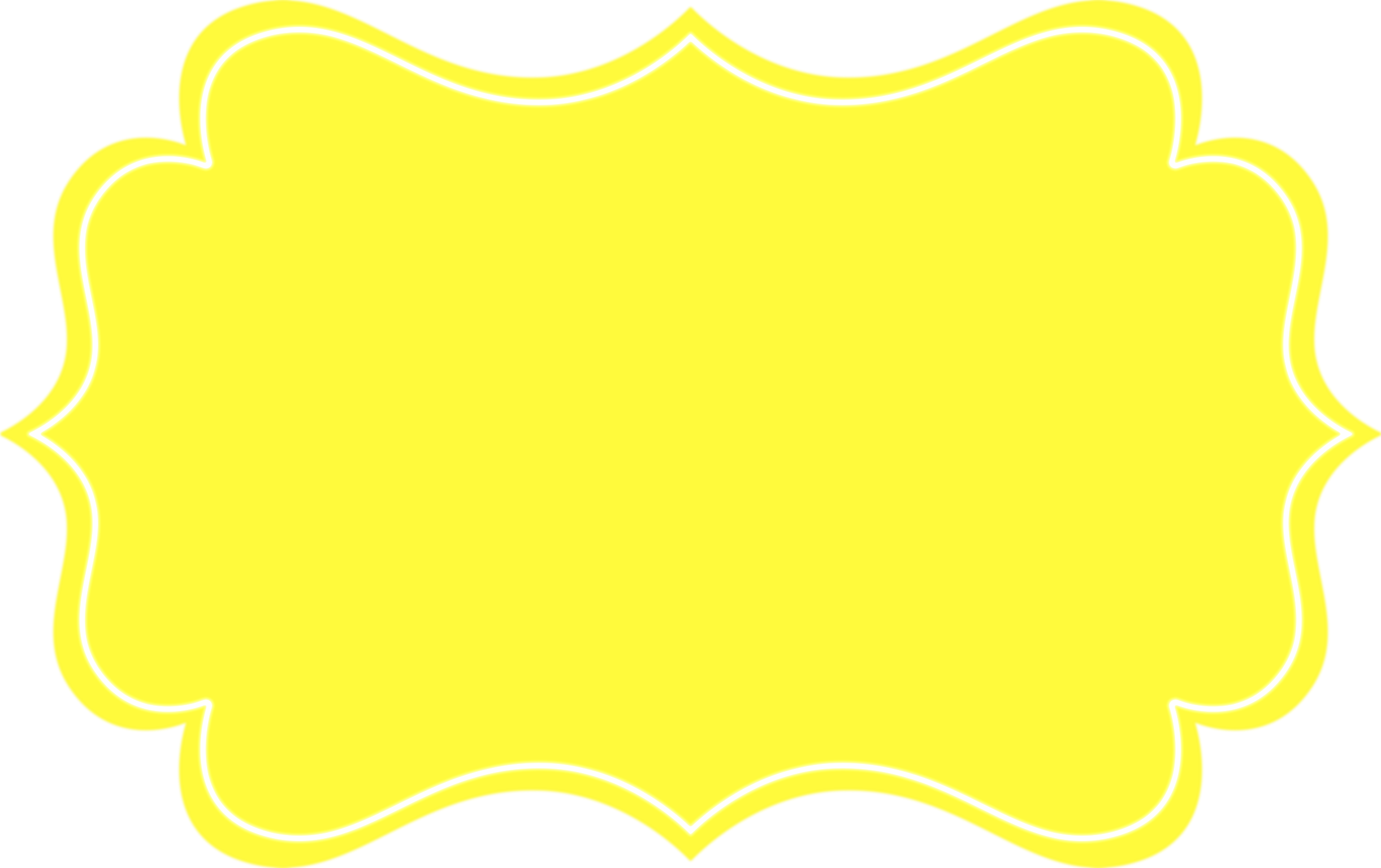 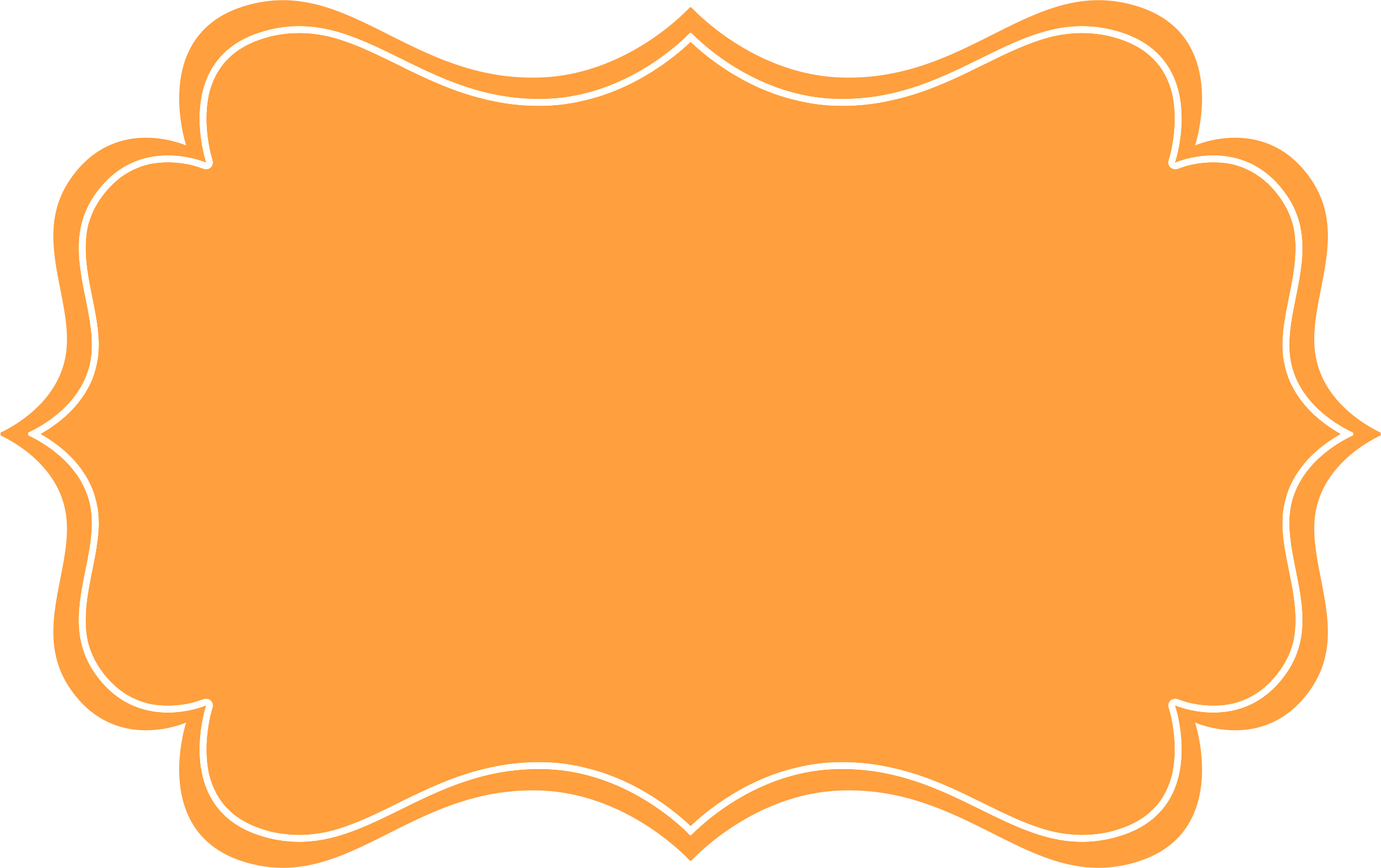 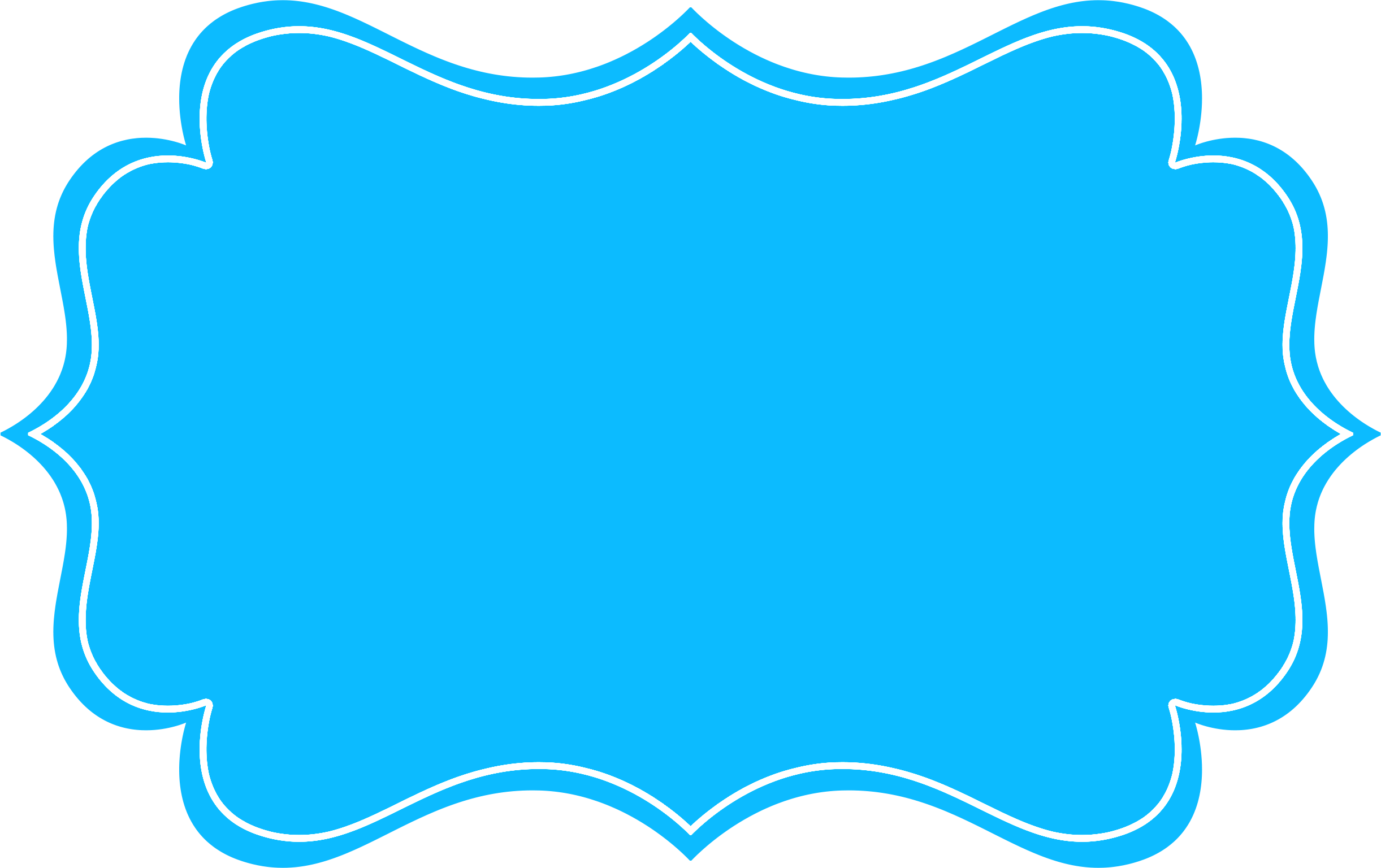 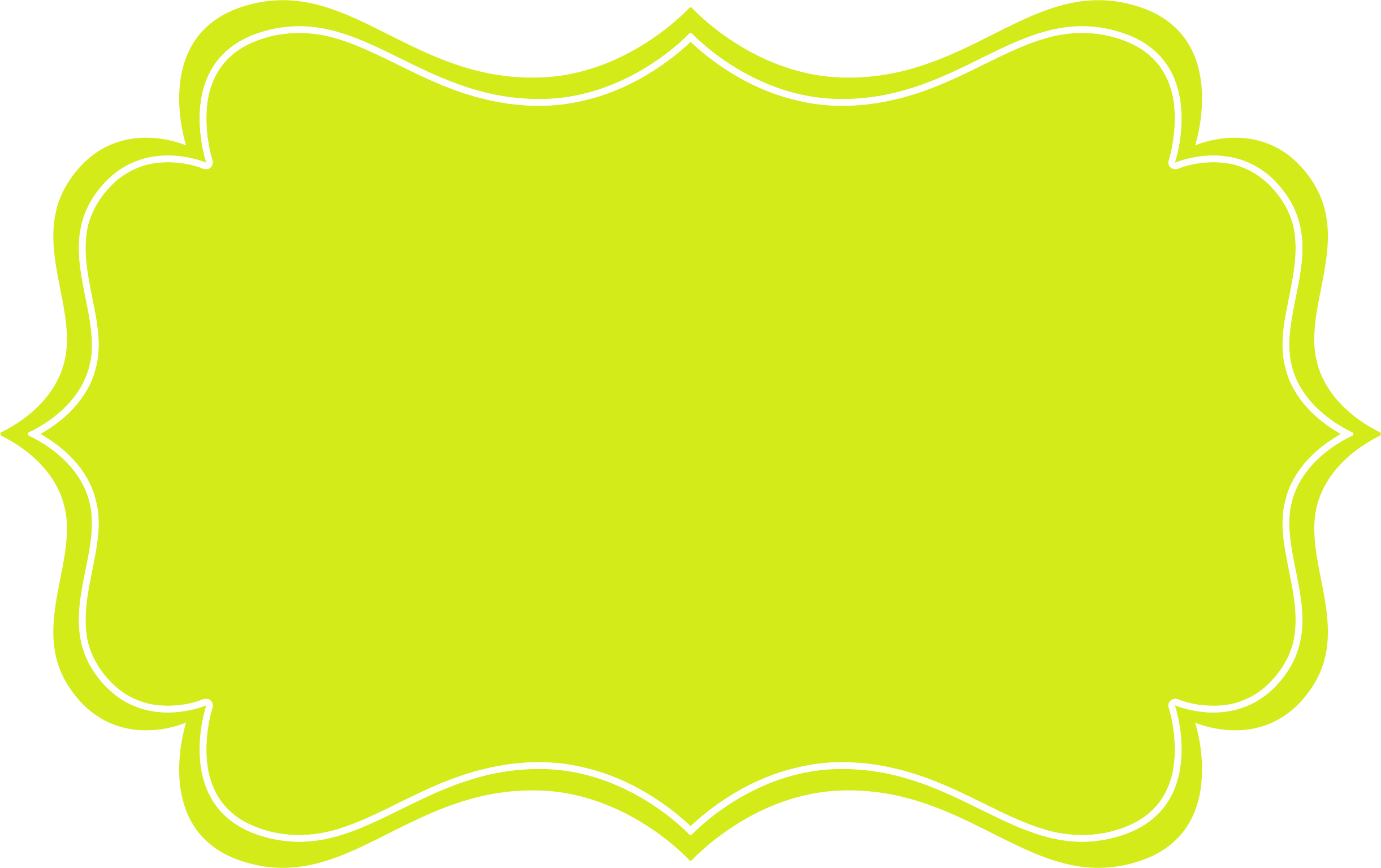 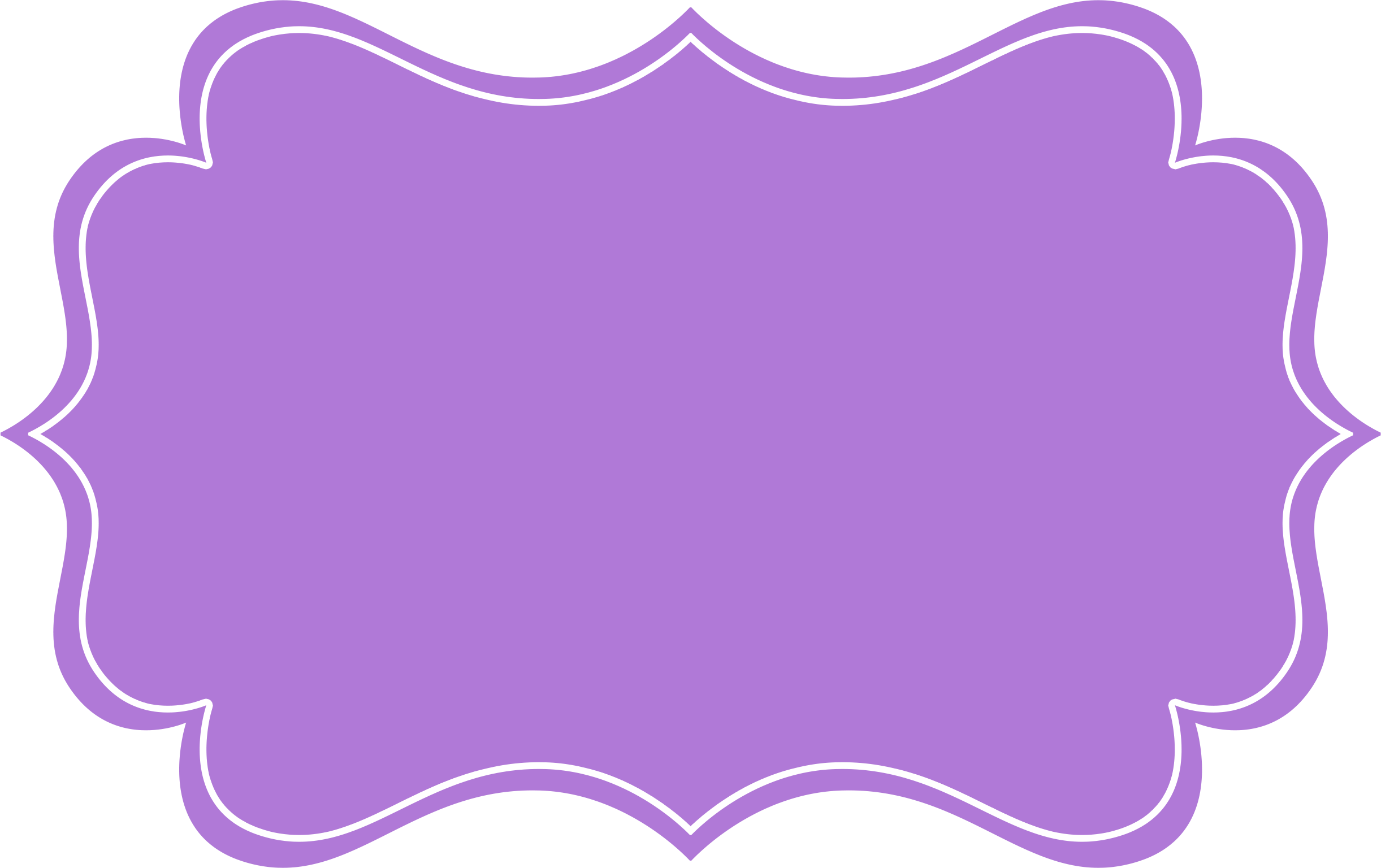 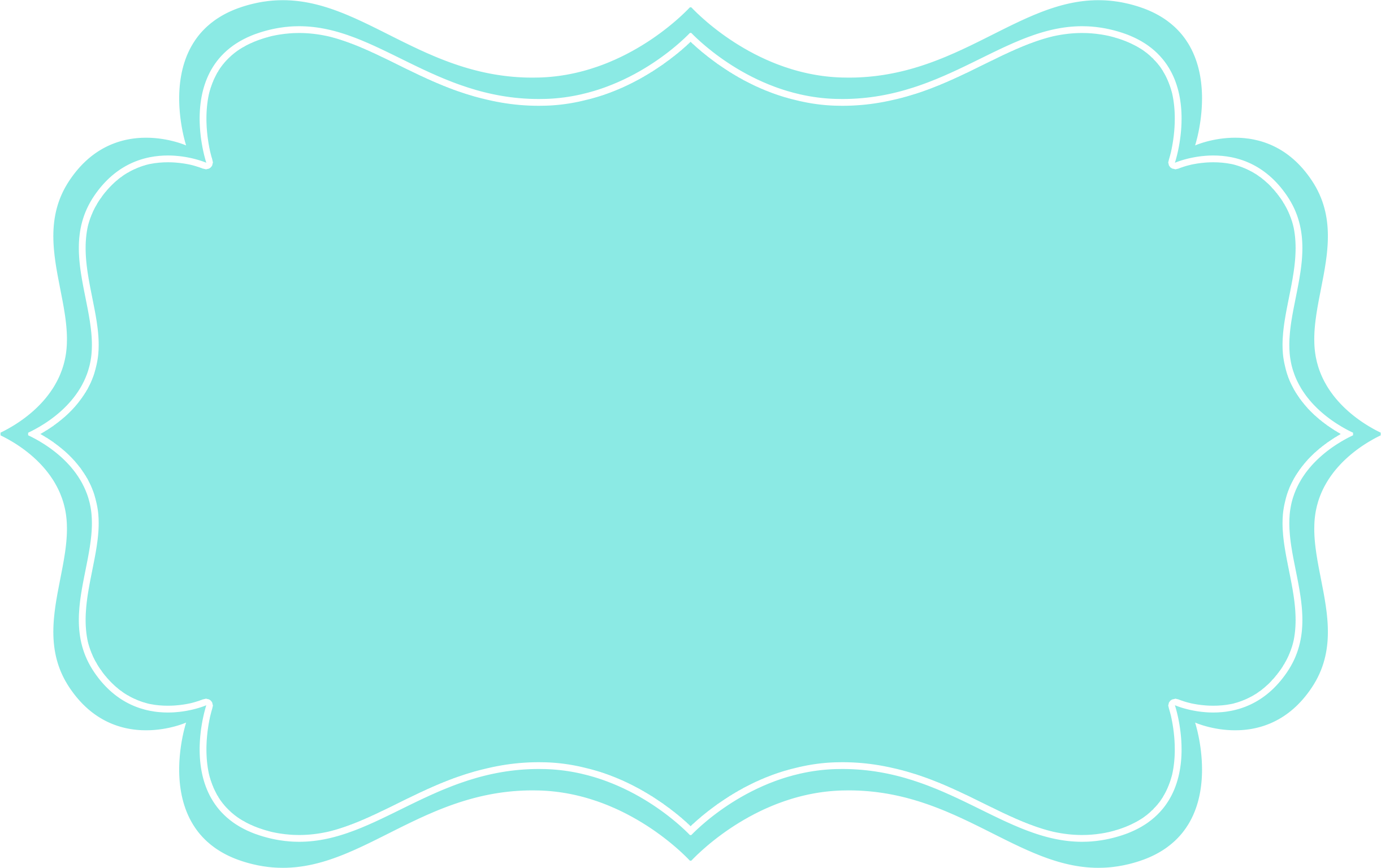 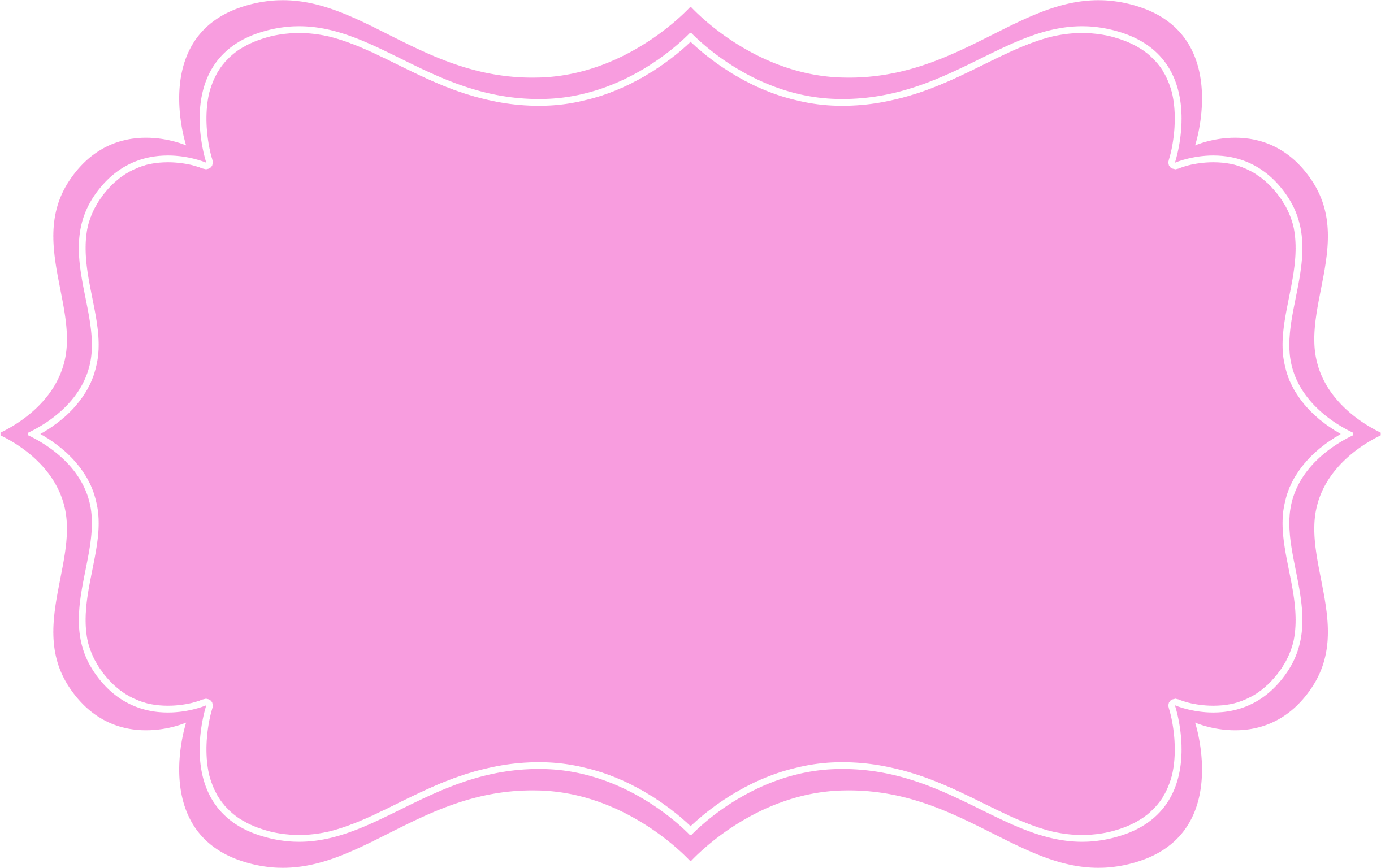 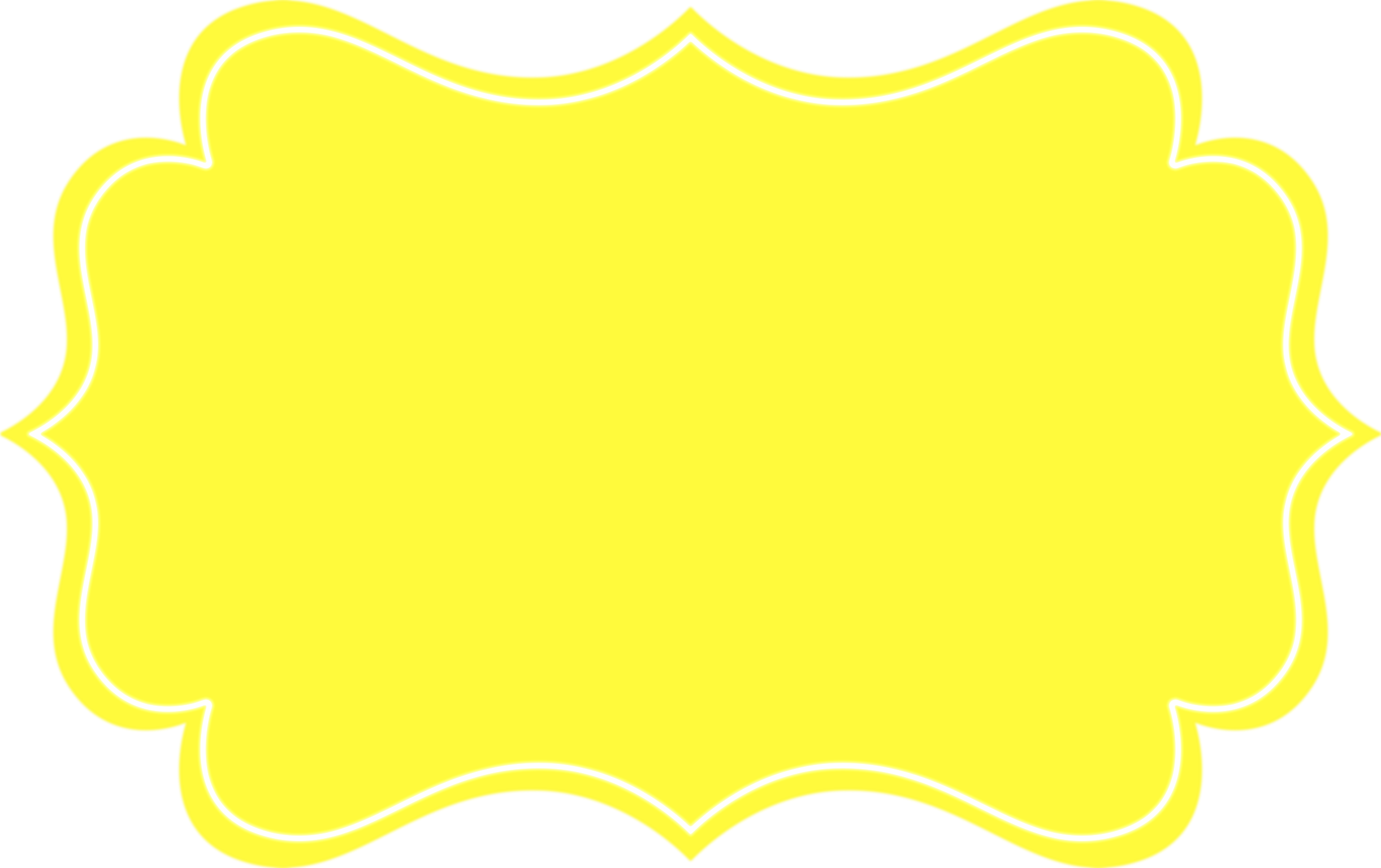 @www.thecurriculumcorner.com
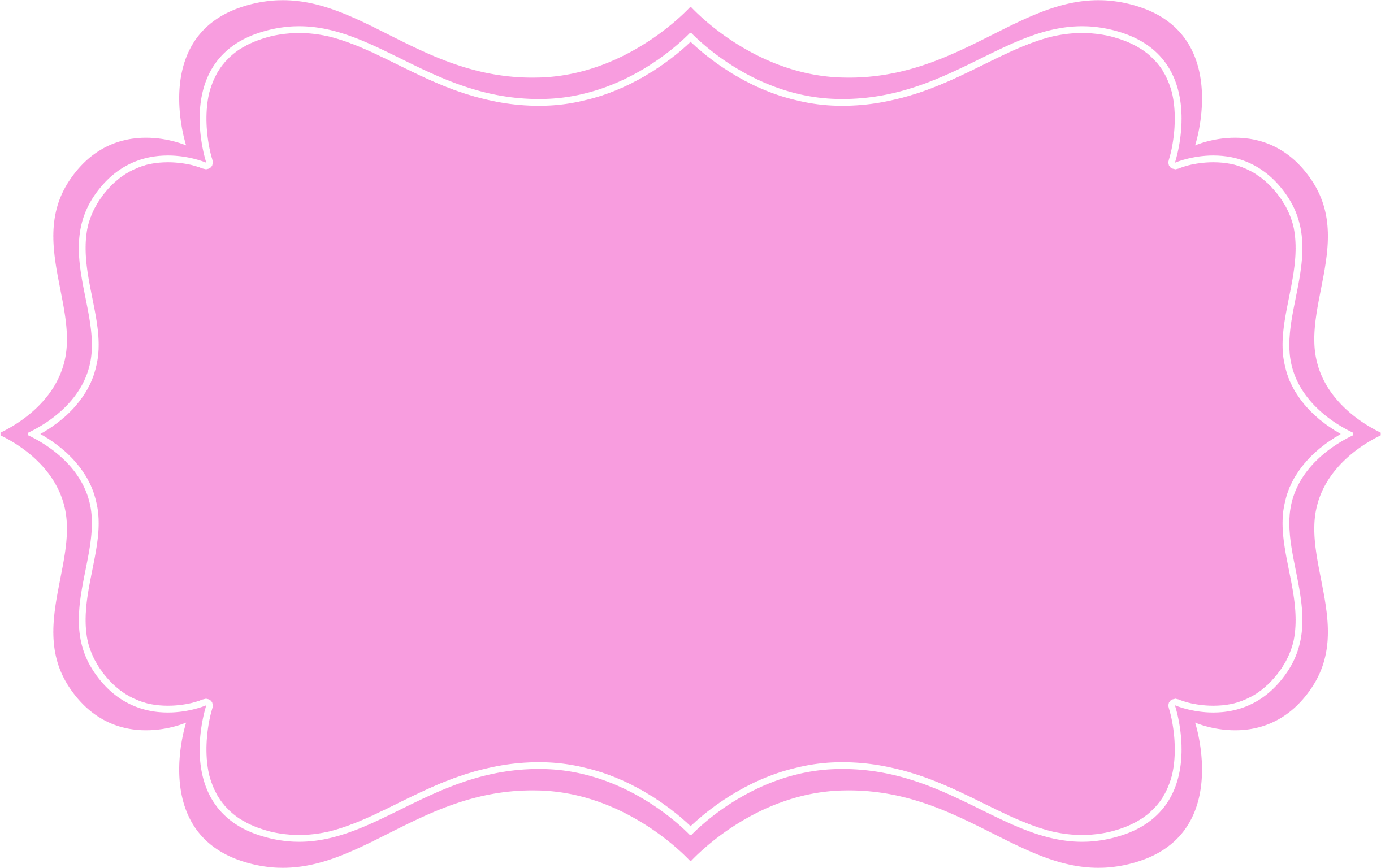 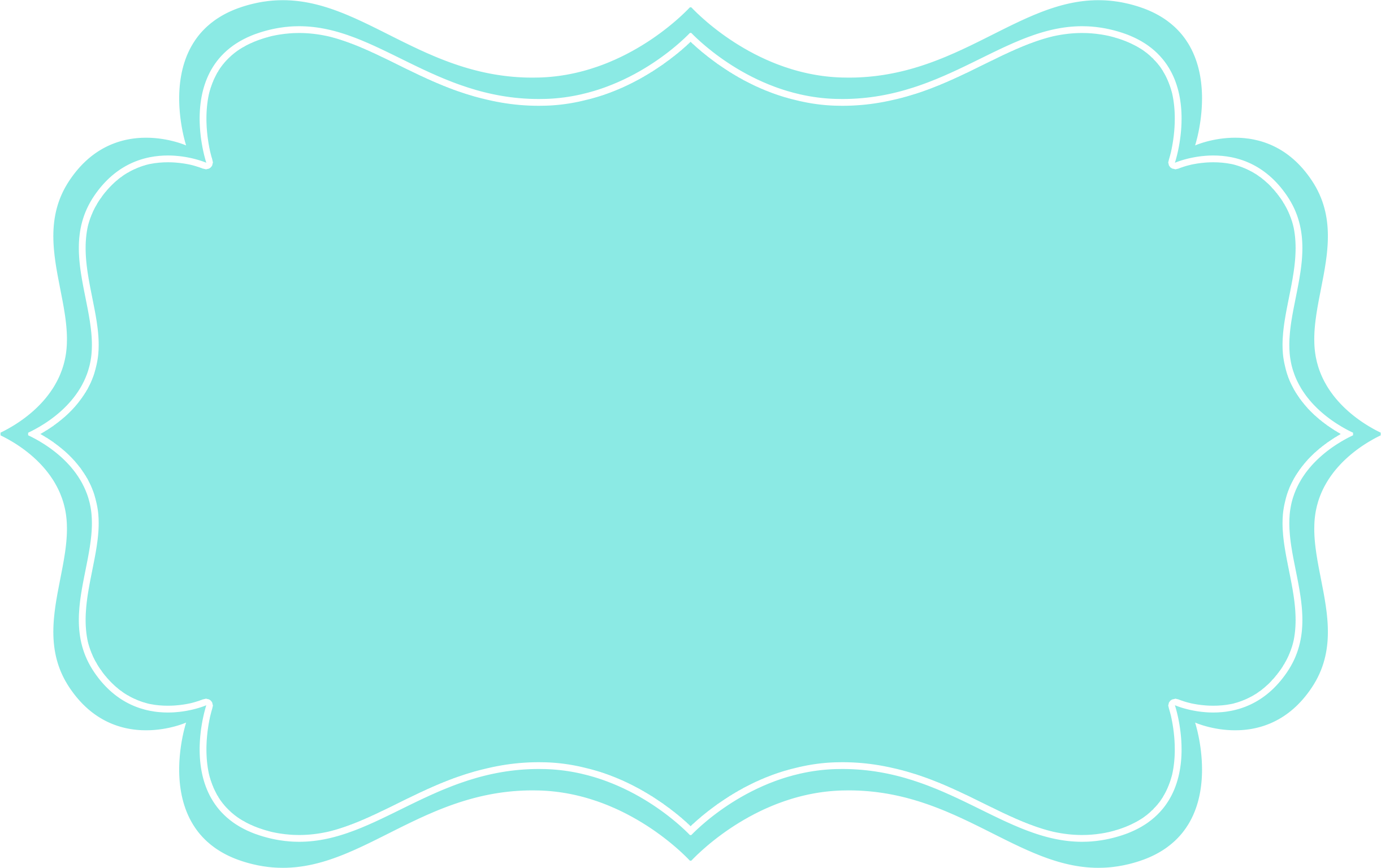 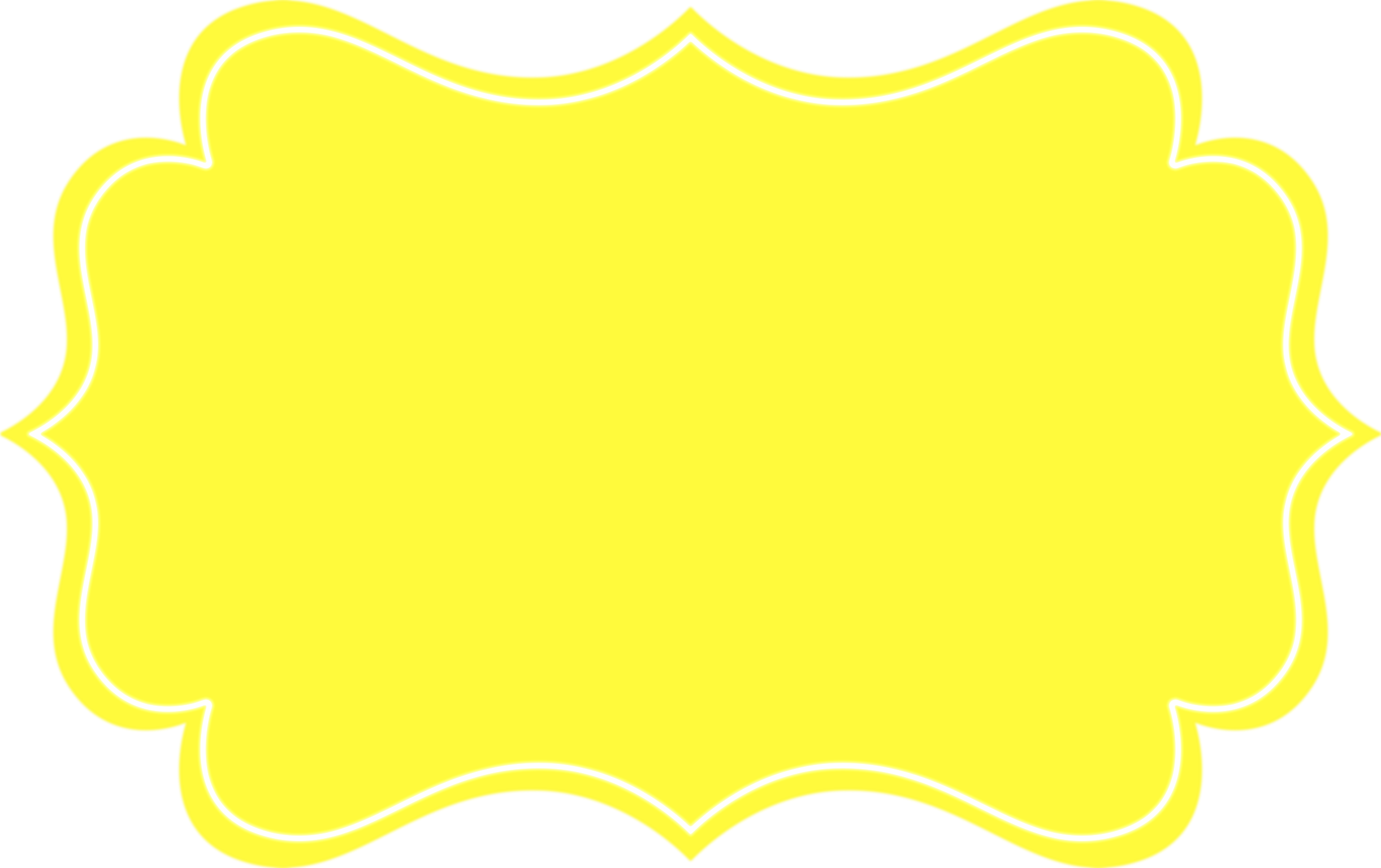 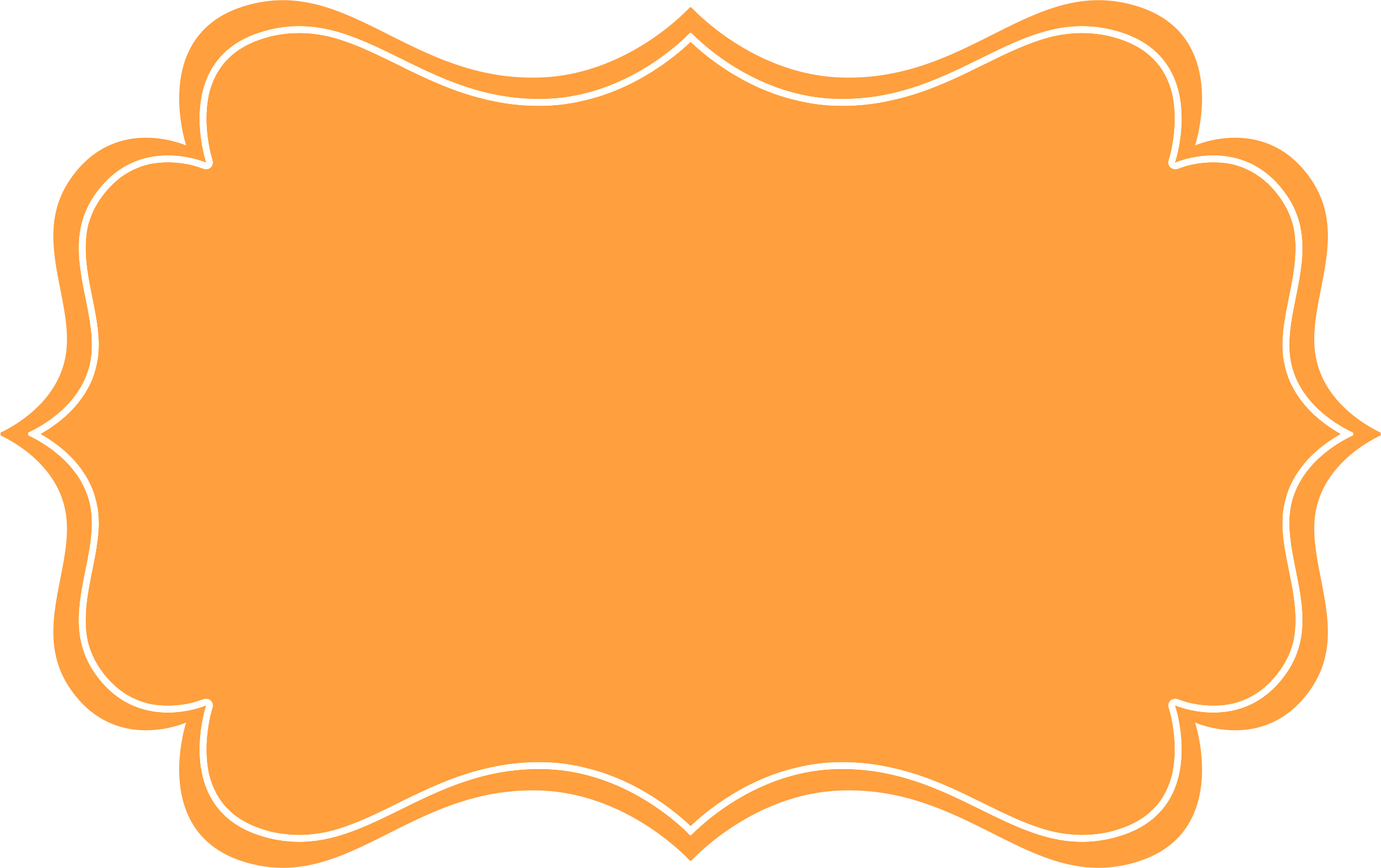 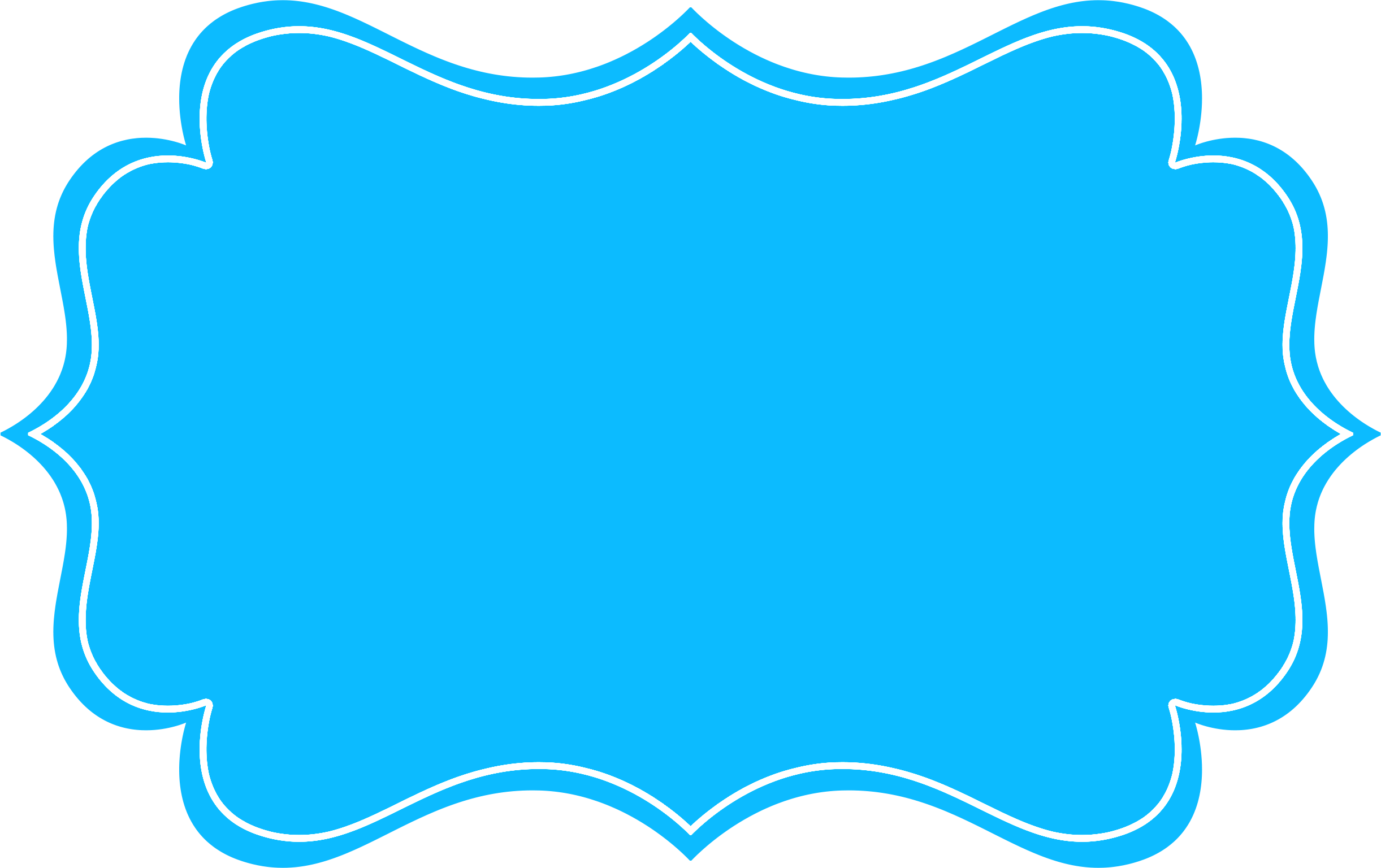 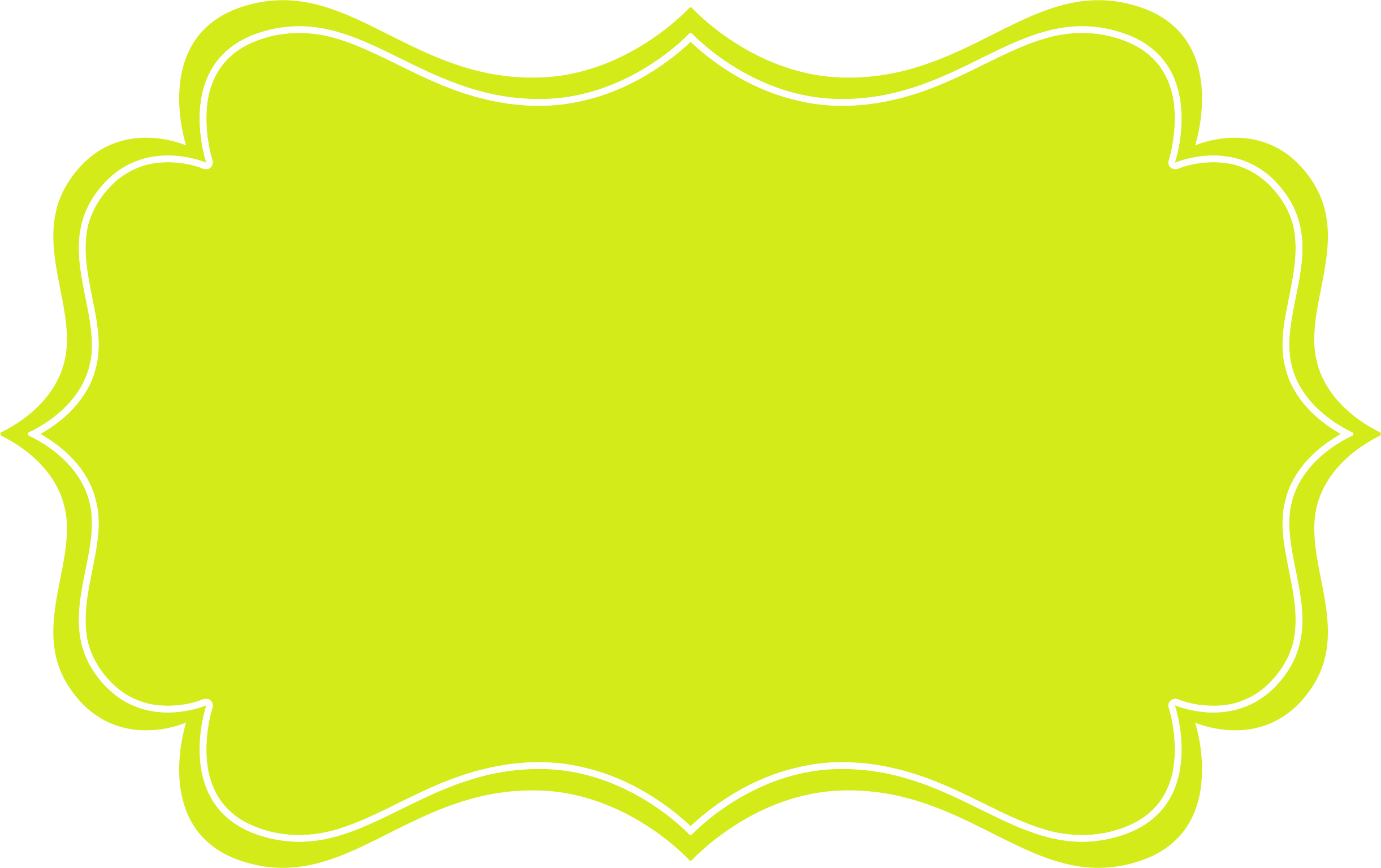 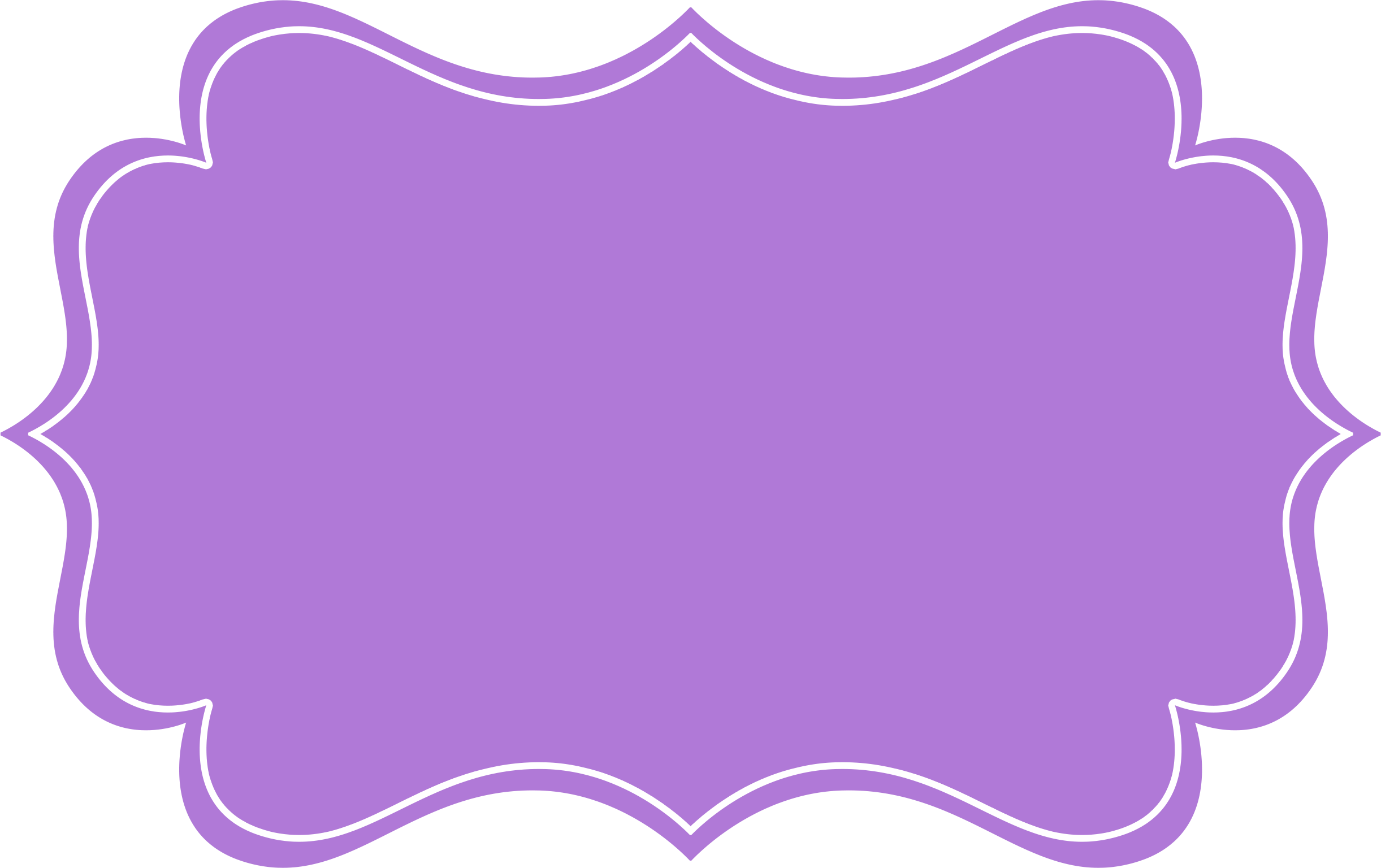 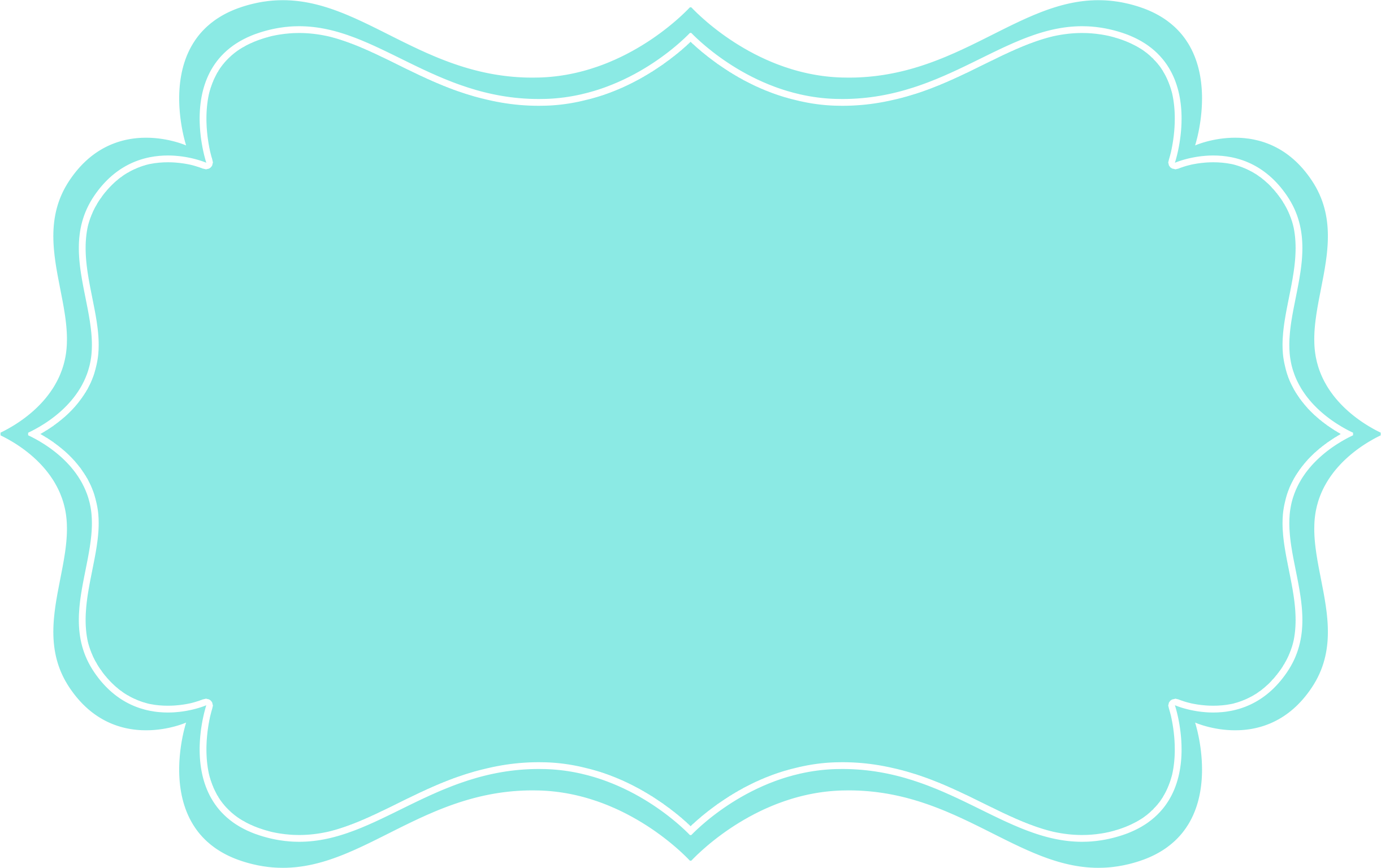 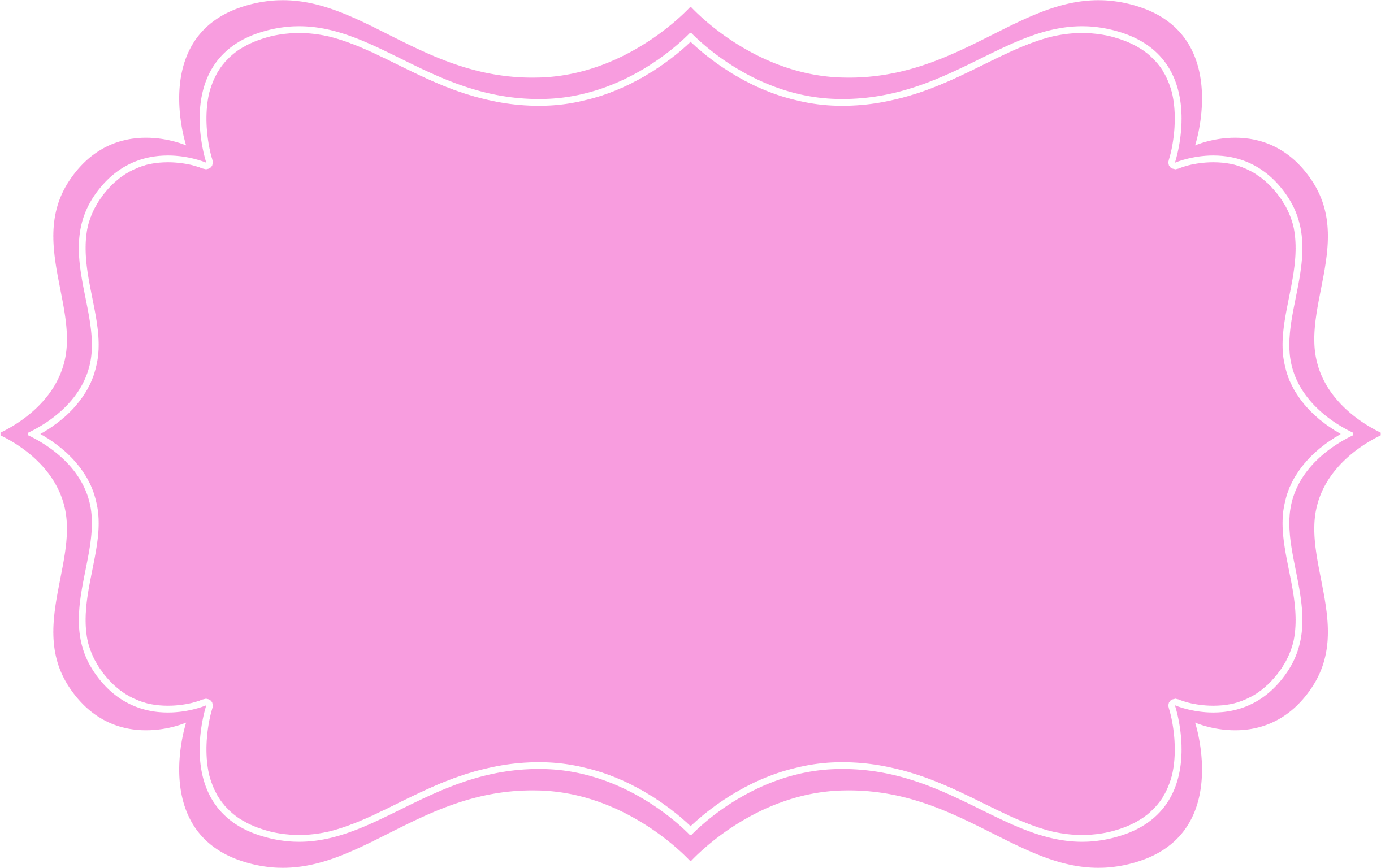 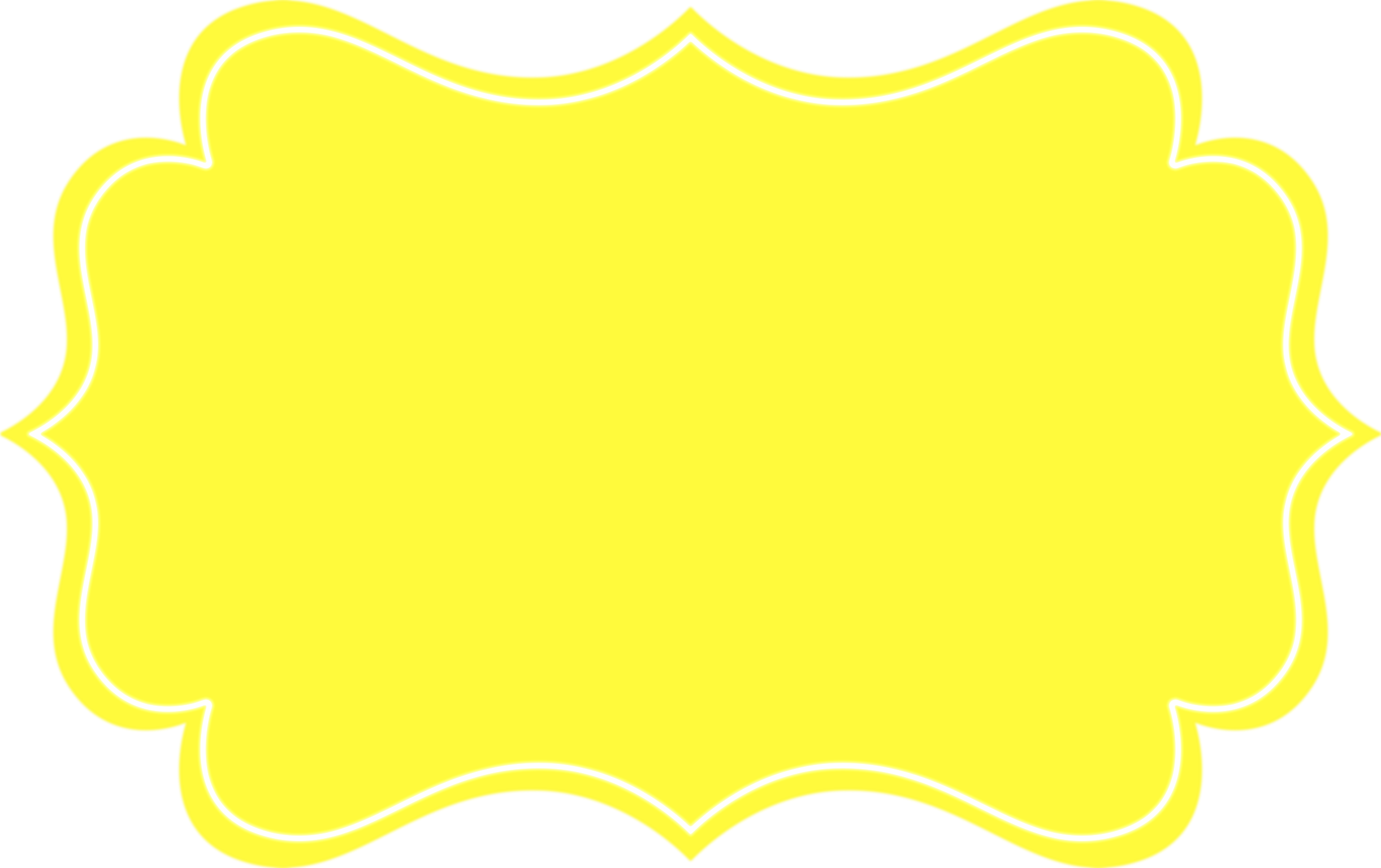 @www.thecurriculumcorner.com